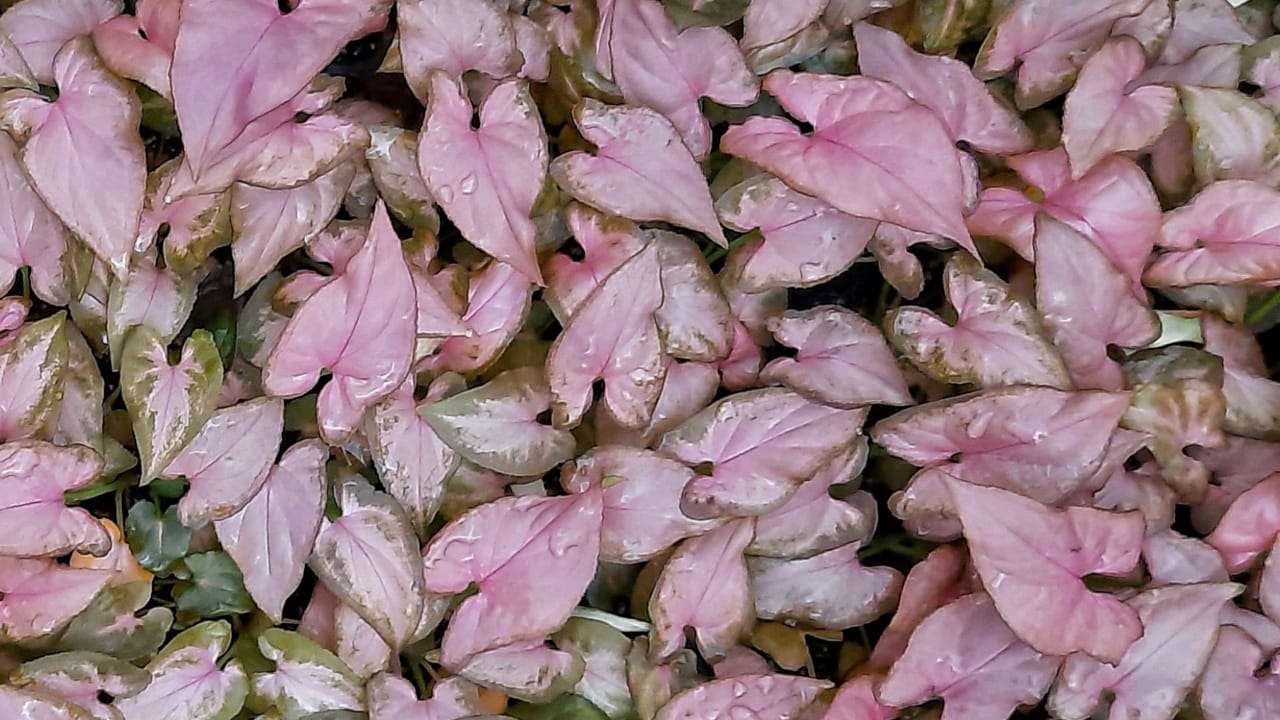 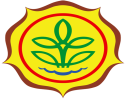 MENGENAL KEKAYAAN FLORIKULTURA
 YANG POTENSI UNTUK KOMERSIAL
DAN 
PROGRAM PENGEMBANGAN KAMPUNG FLORIKULTURA
Disampaikan pada Bimtek Florikultura
5 Agustus 2021
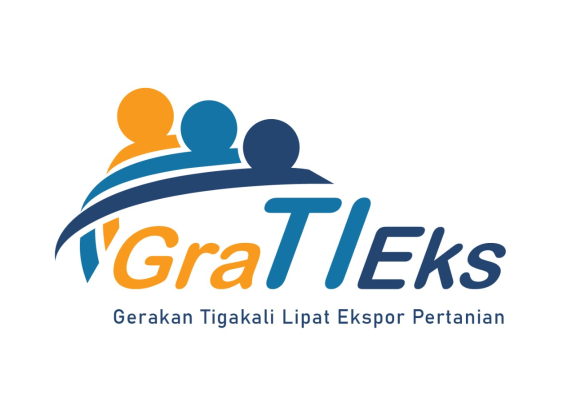 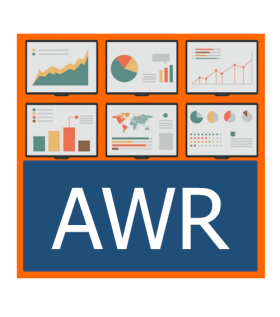 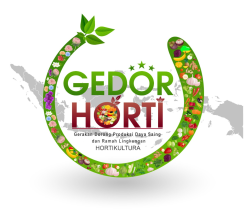 “Gerakan Mendorong Produksi, 
Daya Saing dan 
Ramah Lingkungan Hortikultura”
KEKAYAAN FLORIKULTURA
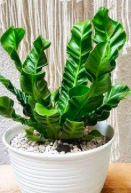 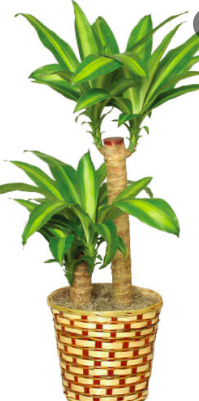 Anggrek (Orchidaceae) : 5.000-6.000 species
Paku-pakuan (asplenaceae, Adianttanceae, dll) : > 4.000 species
Palem (Palmae) : 576 species
Homalomena (Araceae) : 114 species
Aroid (Araceae) : 130 species
Begonia (Begoniaceae) : 213 species
Aquaticplants (Nymphaeaceae dll) : 218 species
Bambu (graminae) : 157 species
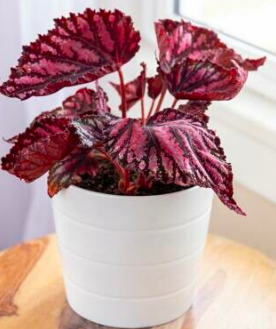 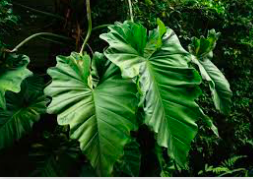 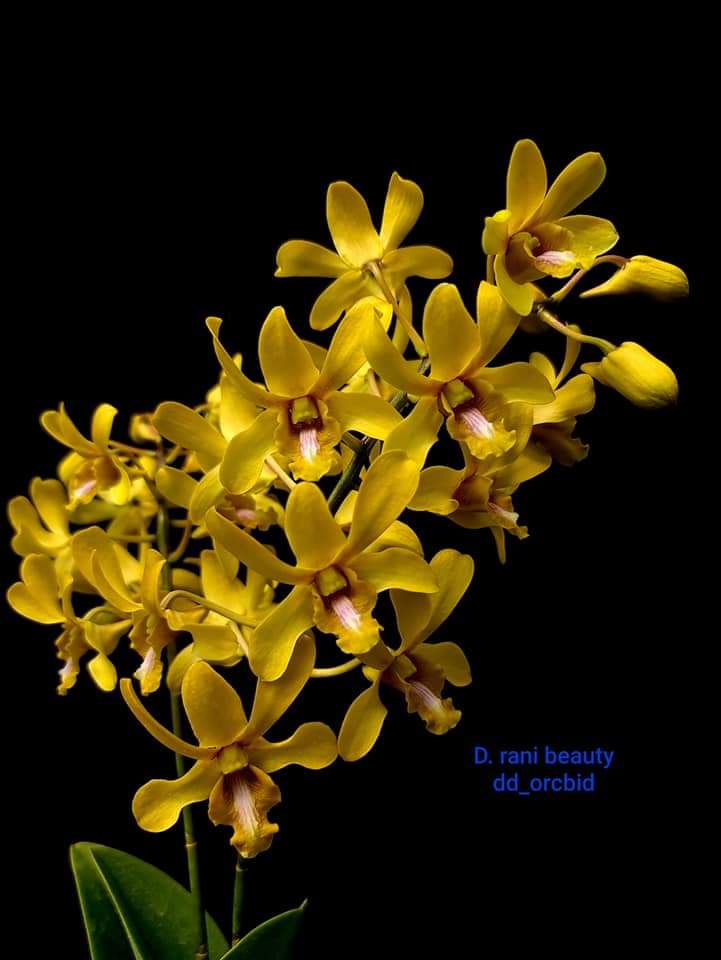 FLORIKULTURA BINAAN DITJEN HORTI
Kepmentan 104 Tahun 2020 ada 350 jenis
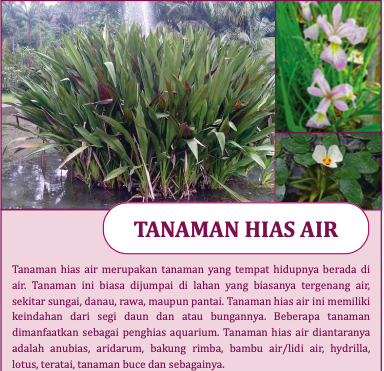 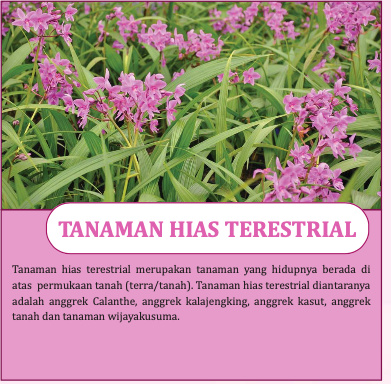 Pengelompokan berdasarkan karakter pertumbuhan tanaman
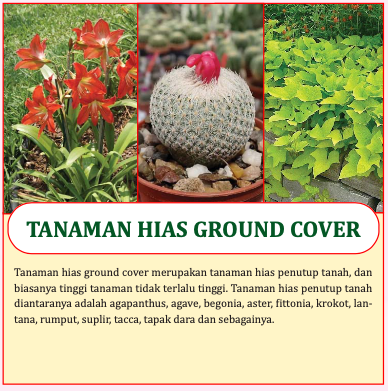 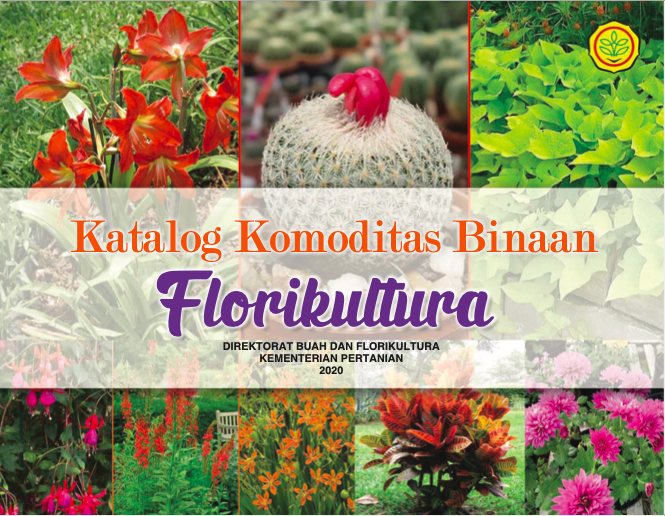 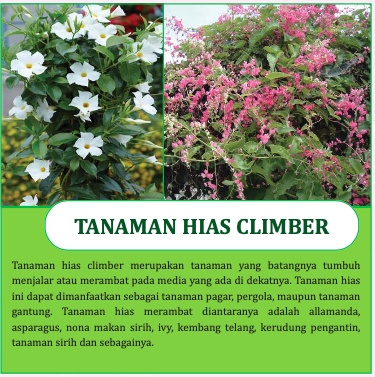 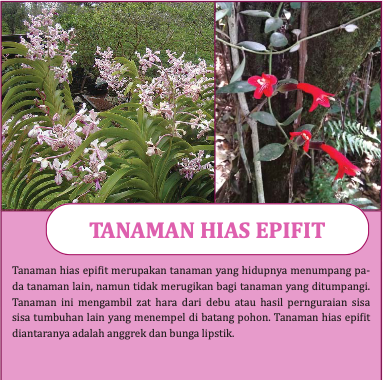 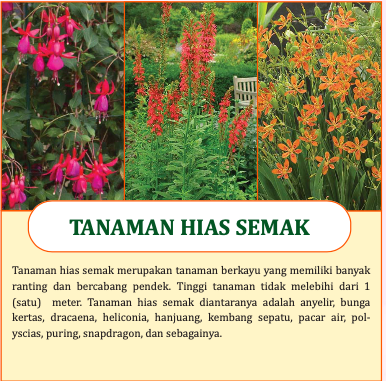 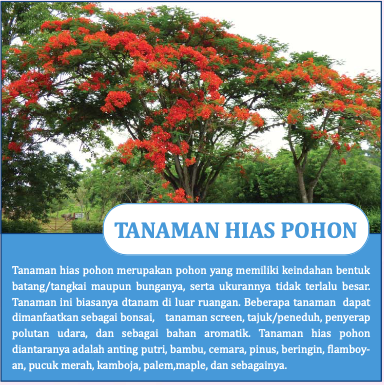 RENCANA EKSPOR KOMODITAS FLORIKULTURA (AGUSTUS – DESEMBER 2021)
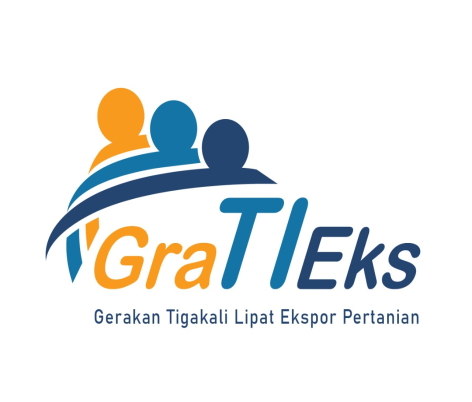 Upaya Pengembangan Kampung Florikultura Subtitusi impor
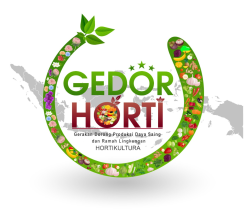 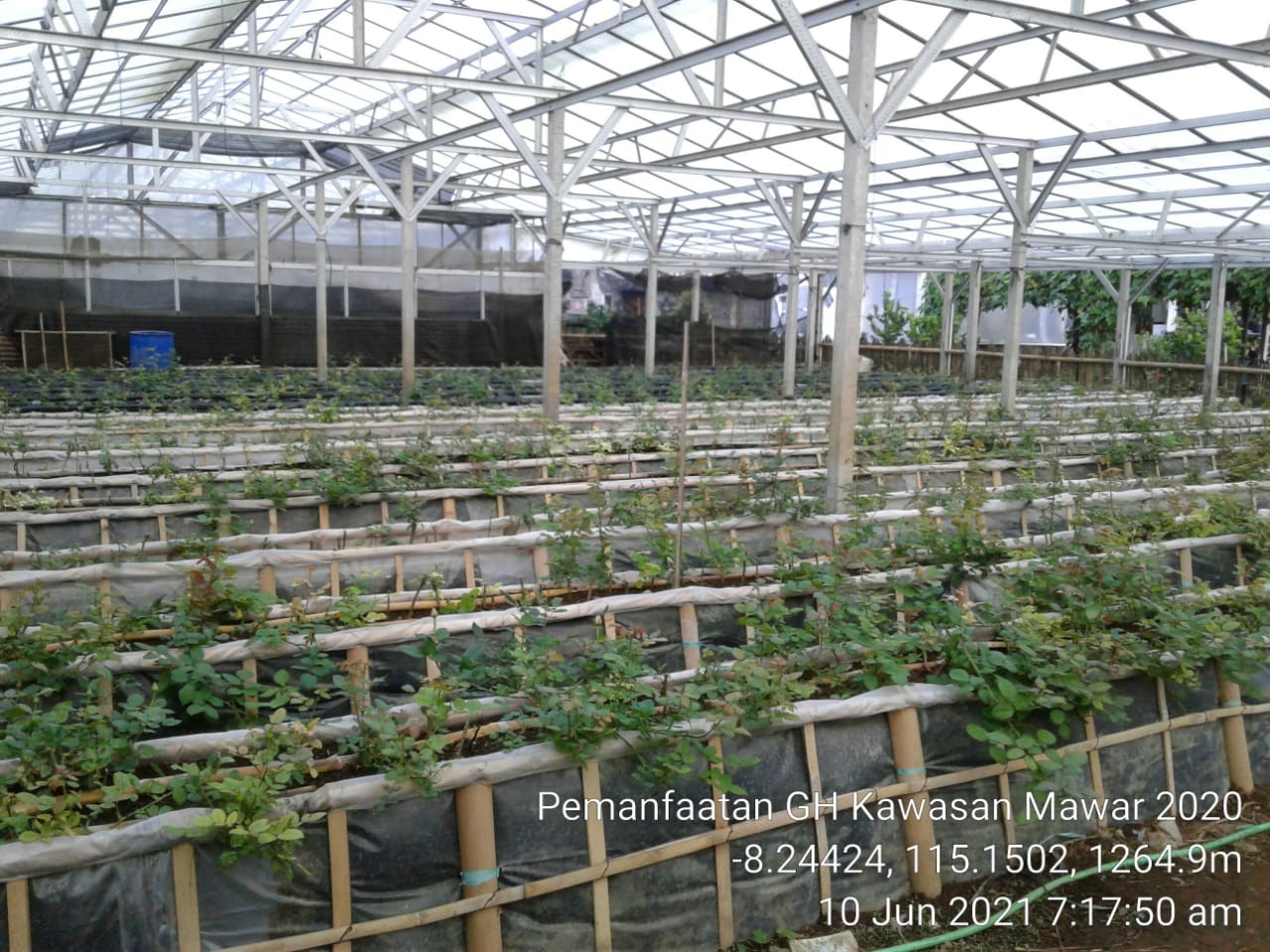 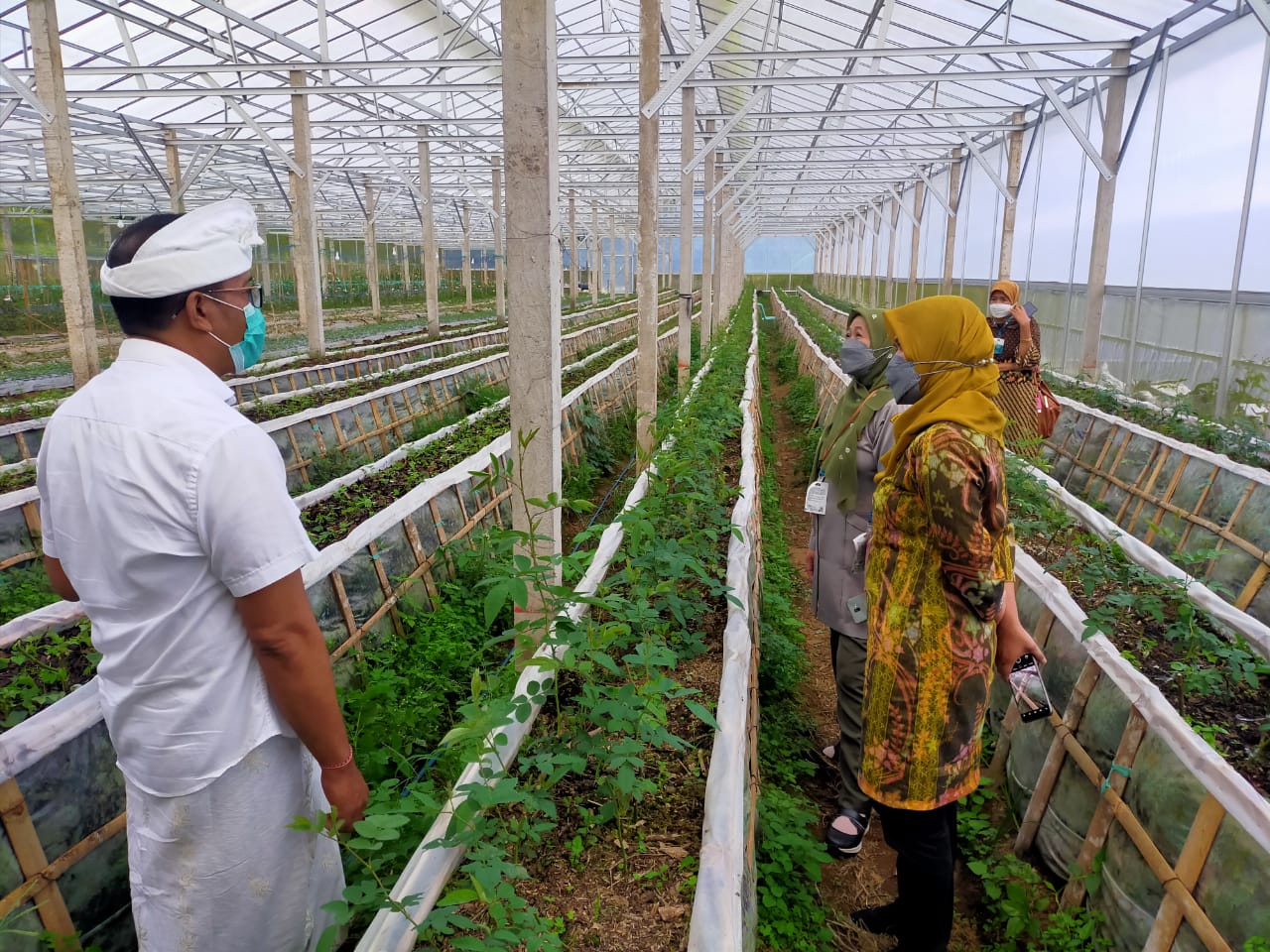 Pengembangan Kampung Mawar di Buleleng
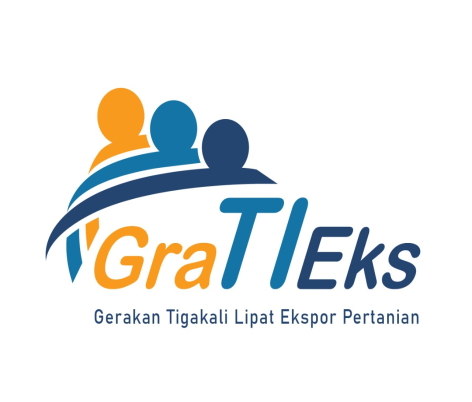 Upaya Pengembangan Kampung Florikultura Subtitusi impor
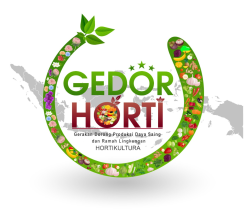 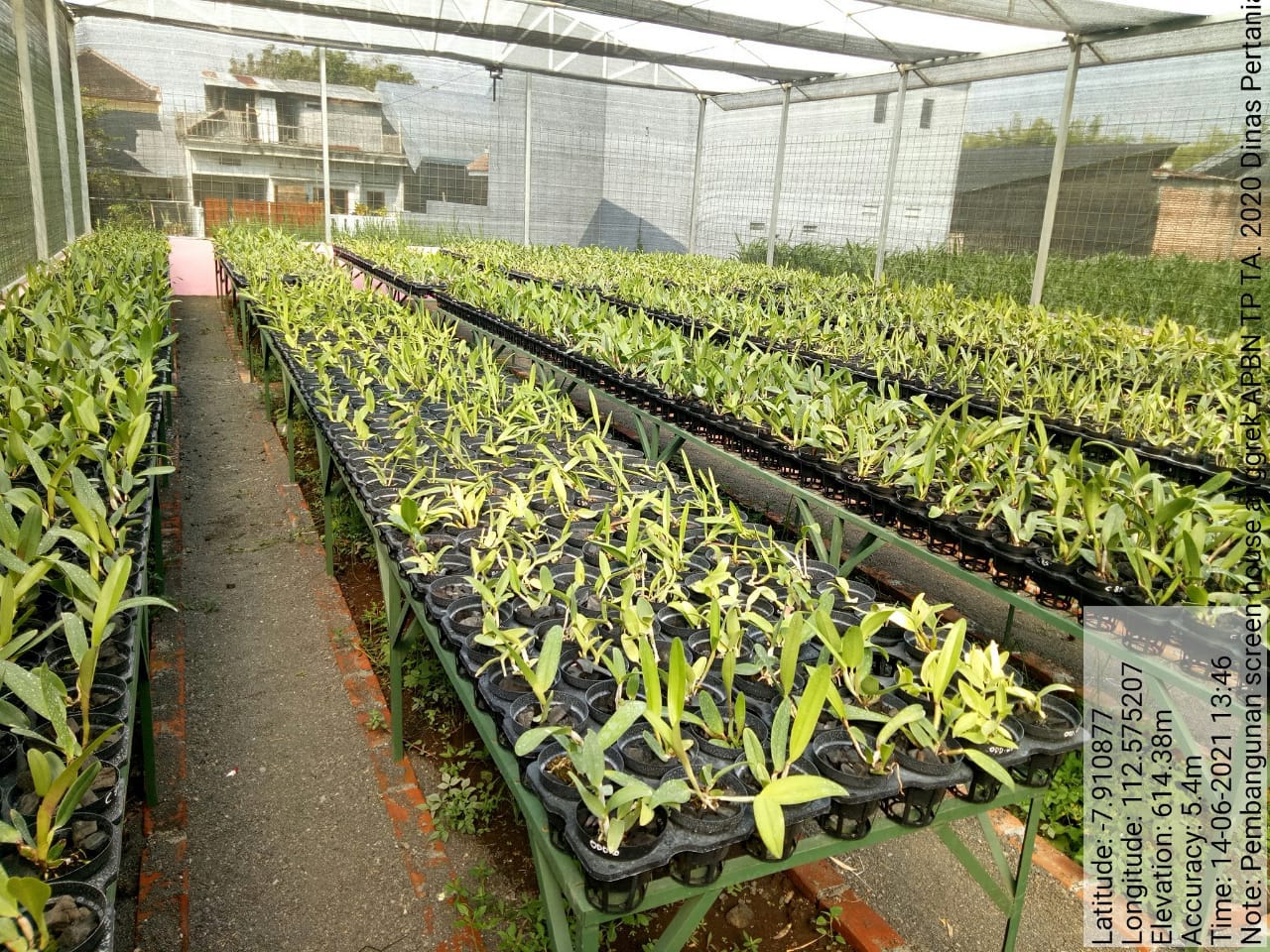 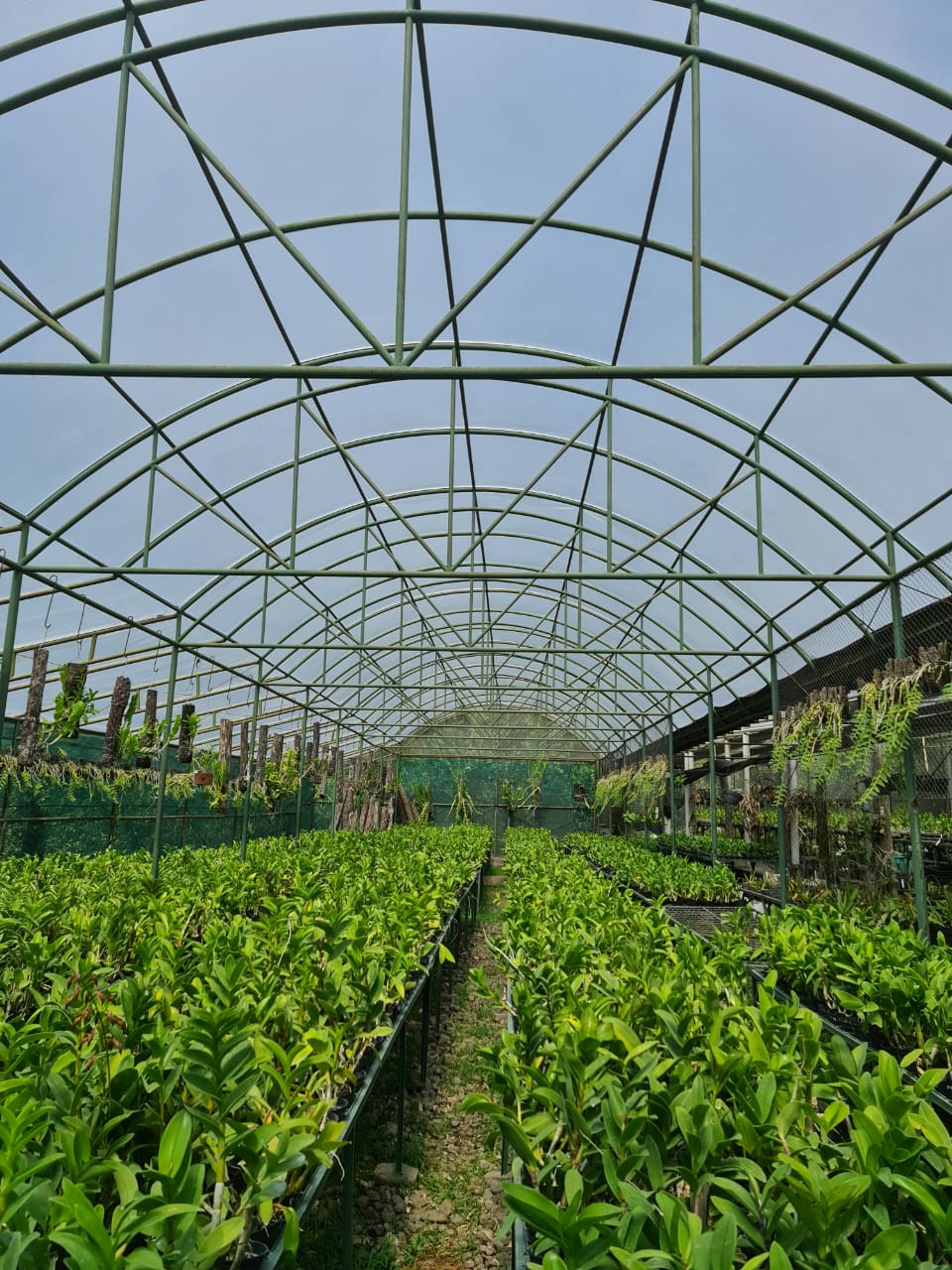 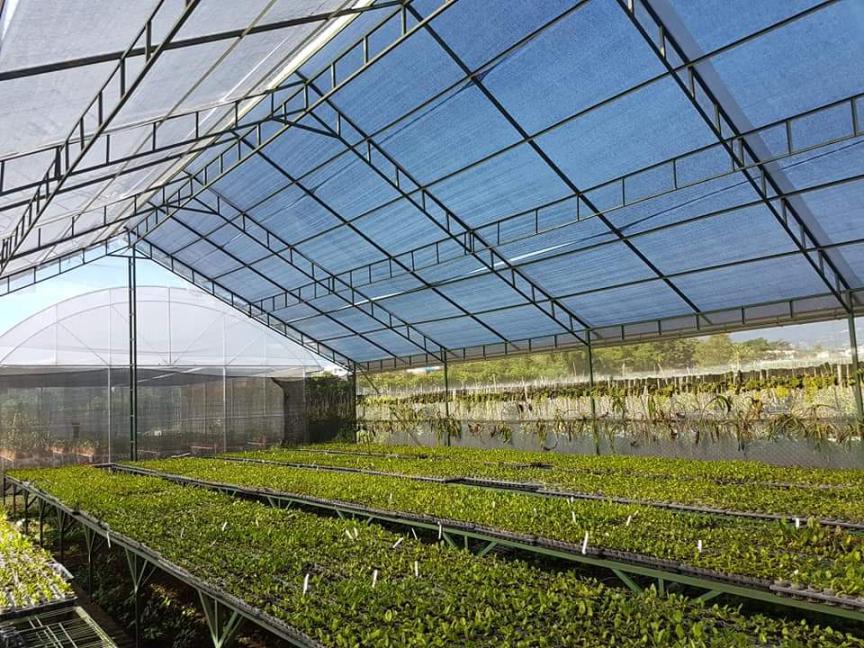 Pengembangan Kampung Anggrek di Kota Batu
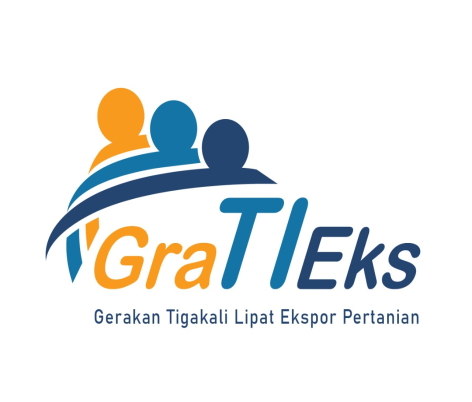 Upaya Pengembangan Kampung Florikultura Subtitusi impor
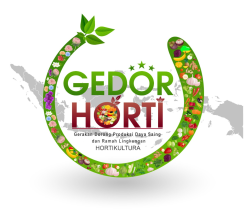 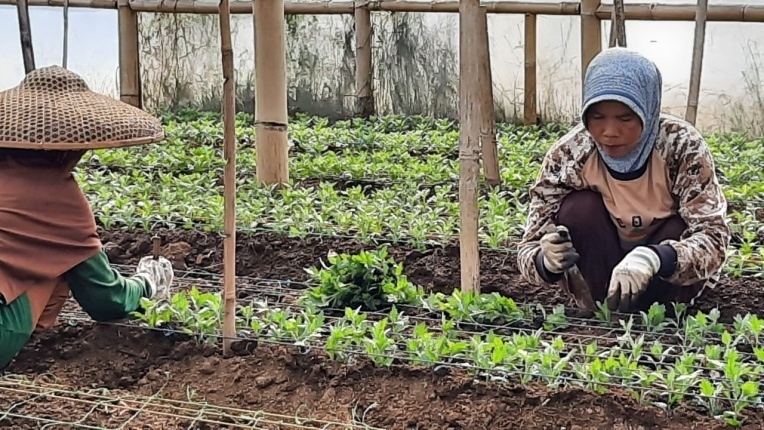 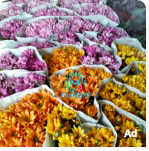 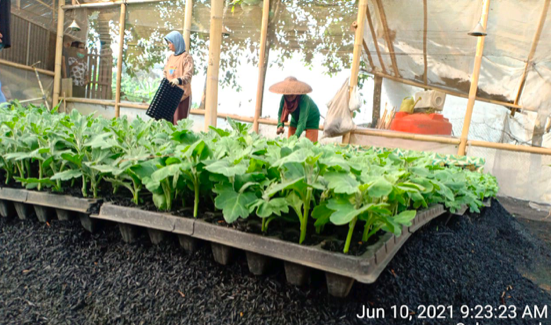 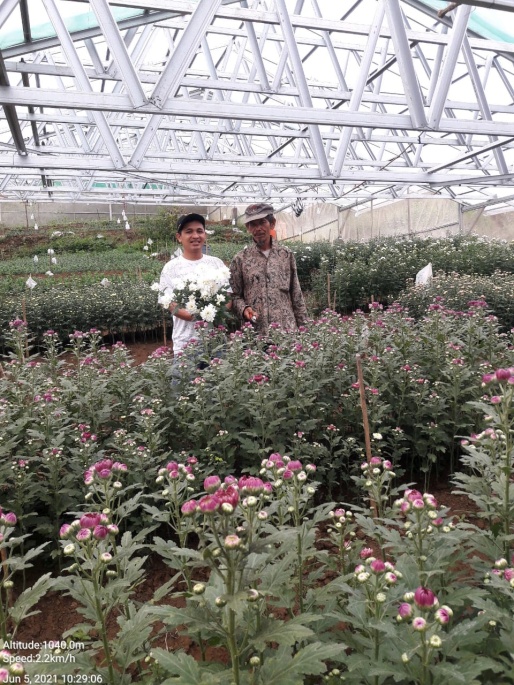 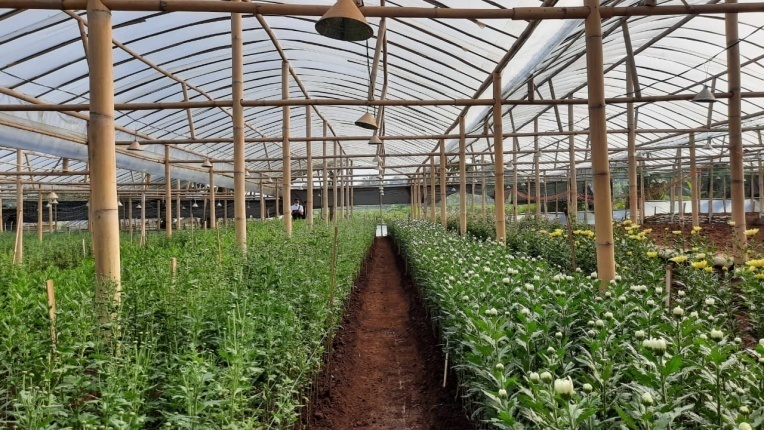 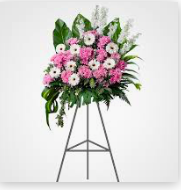 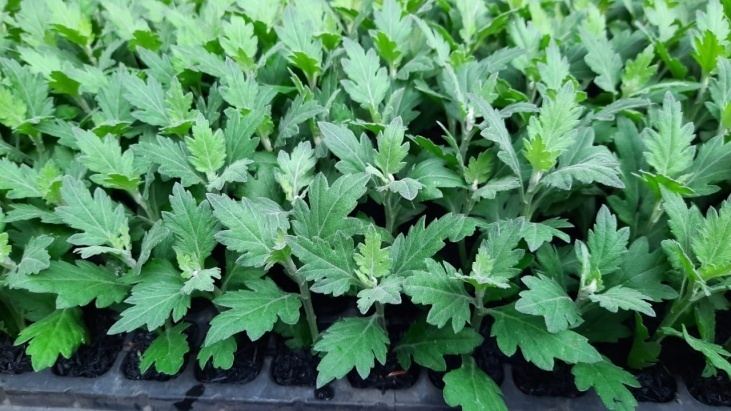 Industri krisan terintegrasi mulai dari penangkaran benih, produksi bunga potong dan indistri hilir
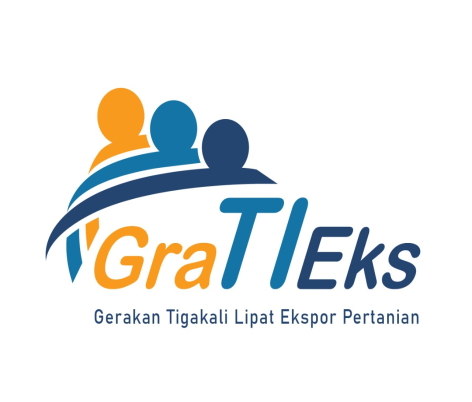 Upaya Pengembangan Kampung Florikultura 
untuk Memenuhi Permintaan Ekspor
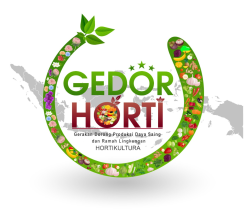 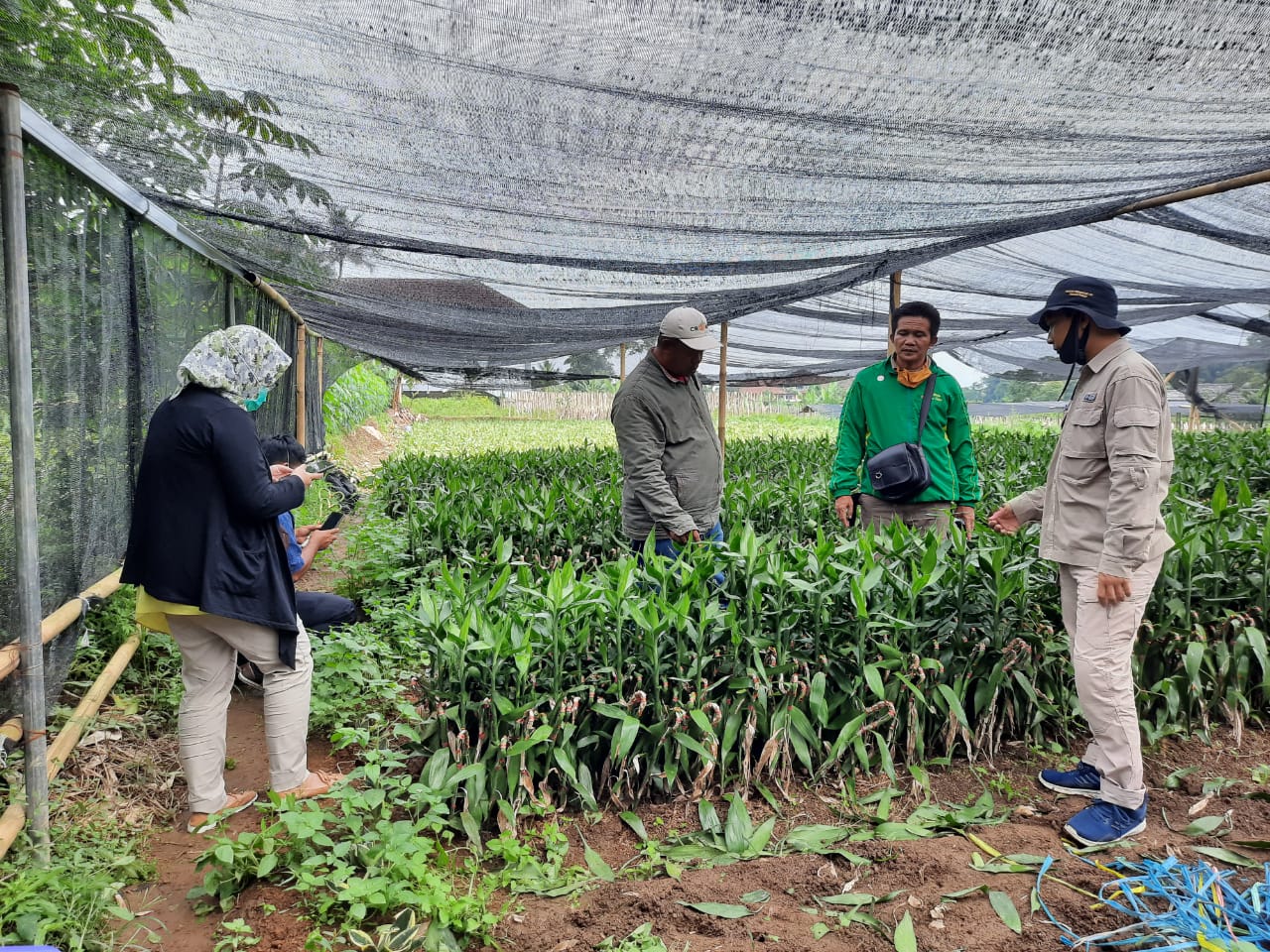 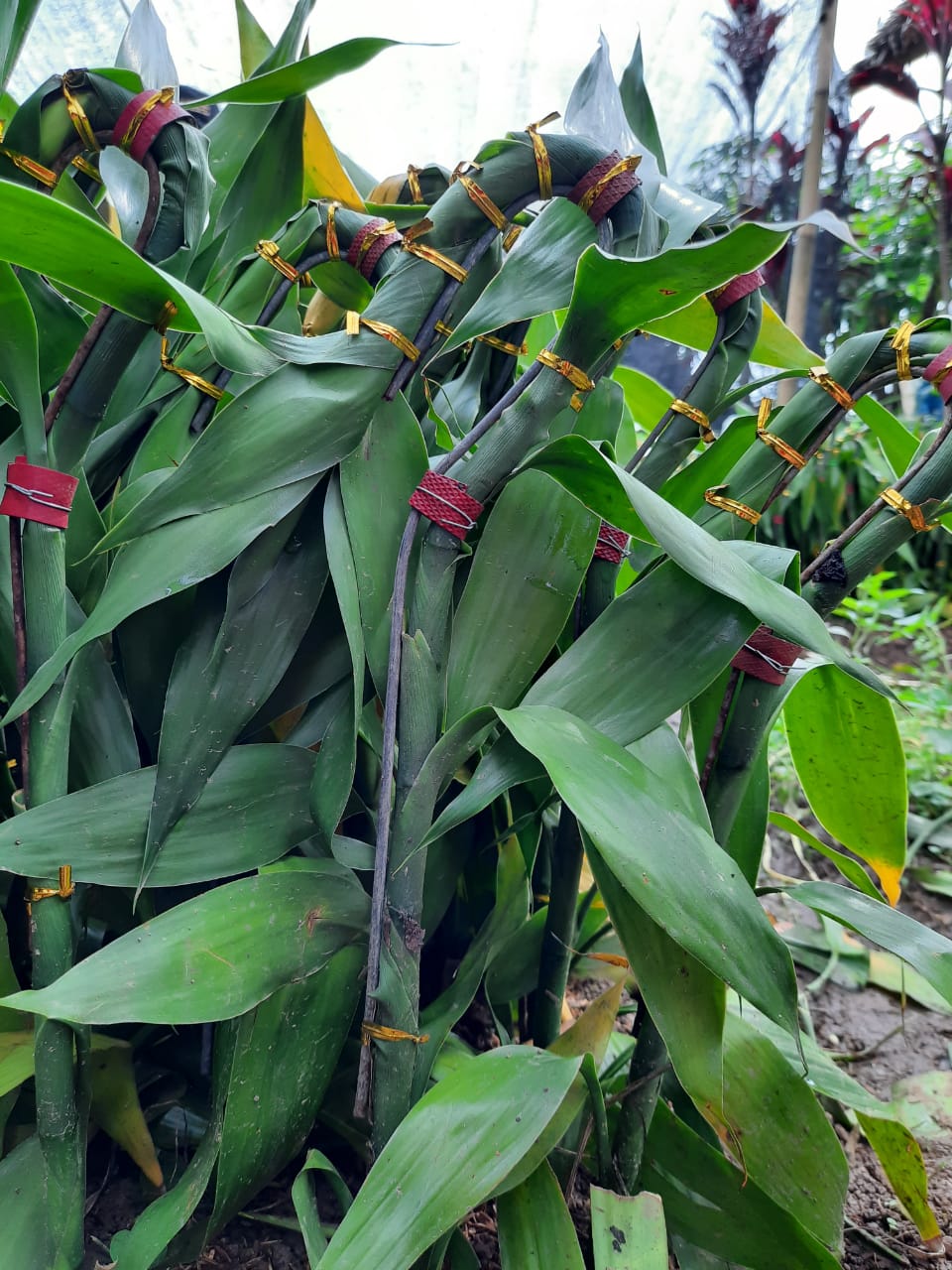 Pengembangan Kampung Dracaena
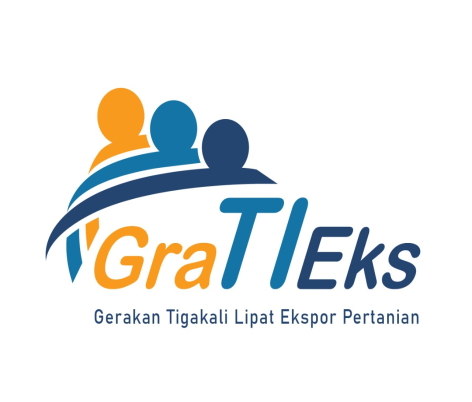 Upaya Pengembangan Kampung Florikultura 
untuk Memenuhi Permintaan Ekspor
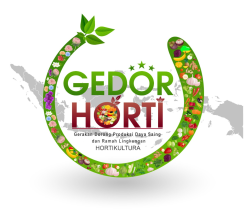 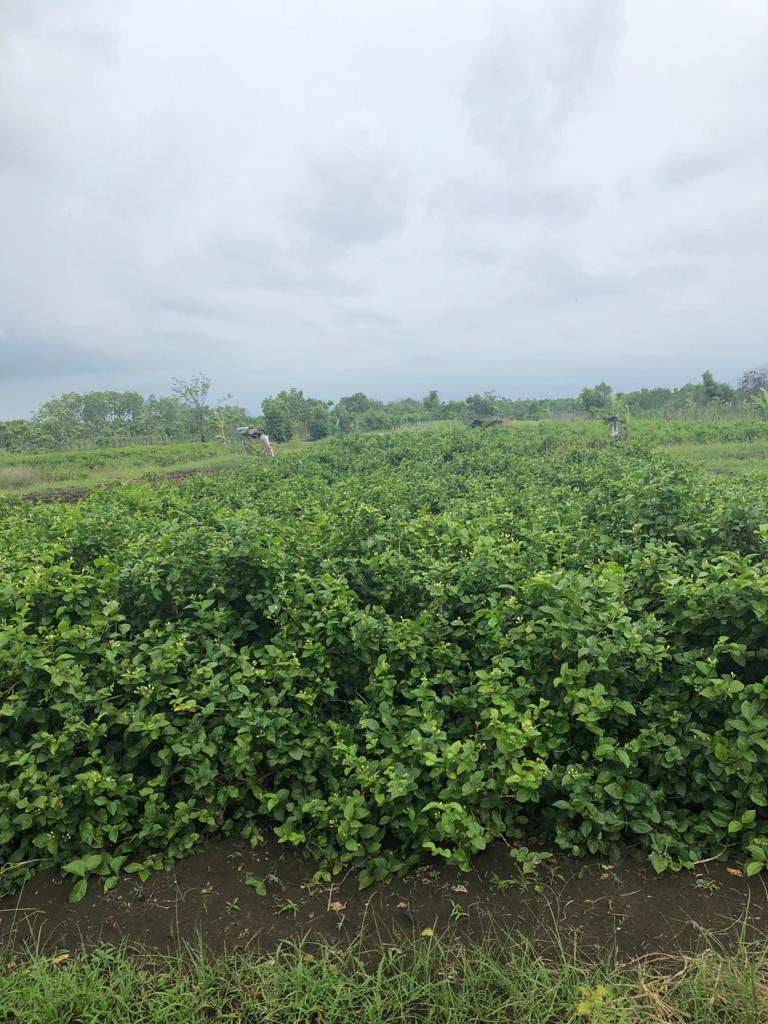 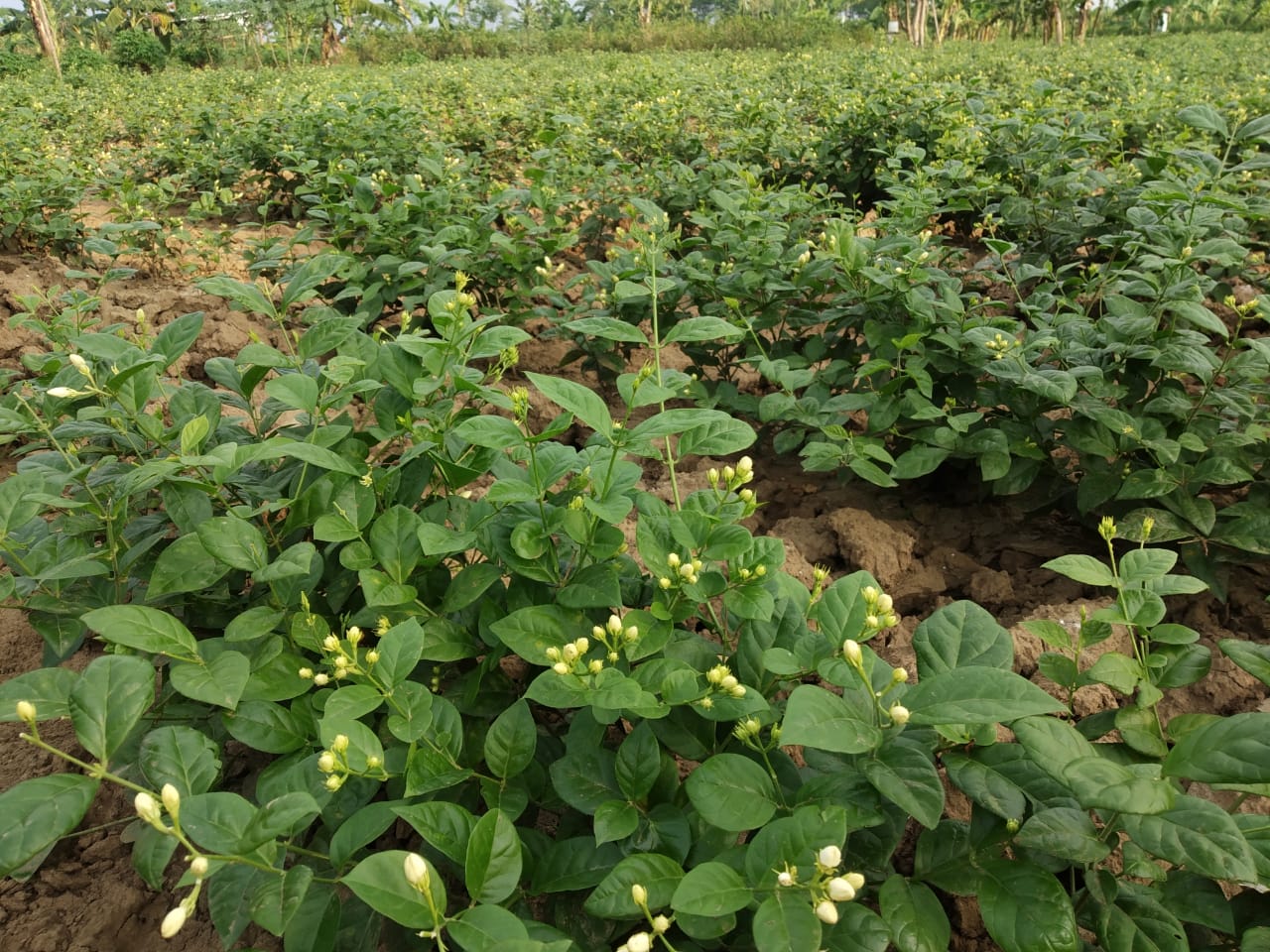 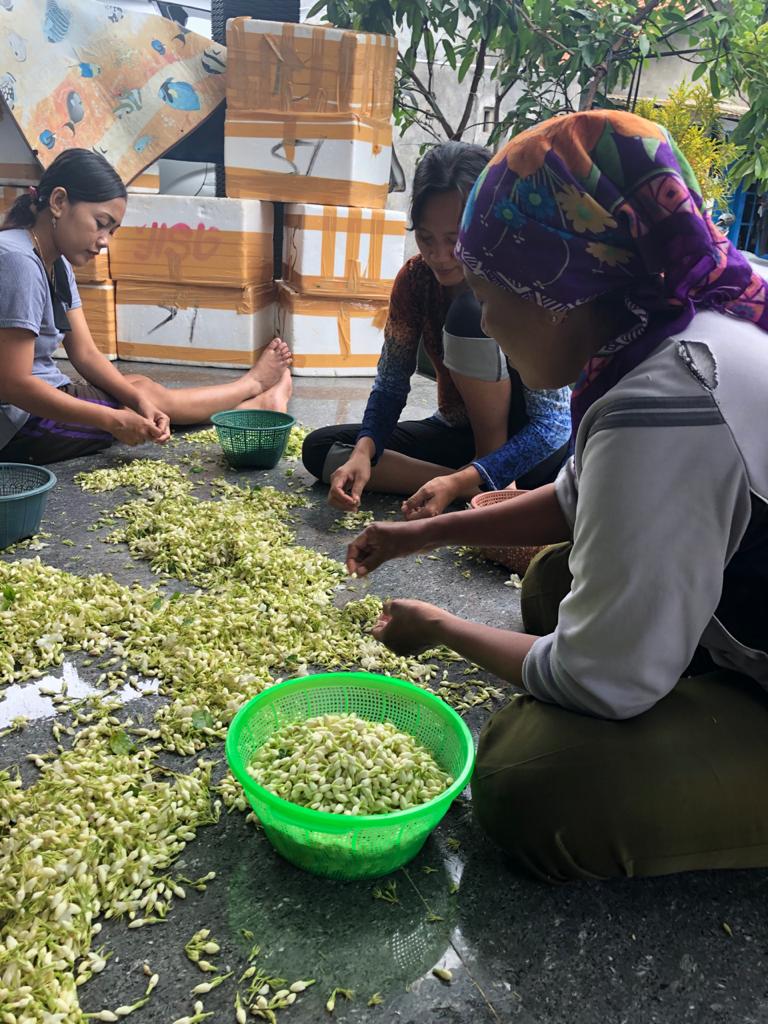 Pengembangan Kampung Melati
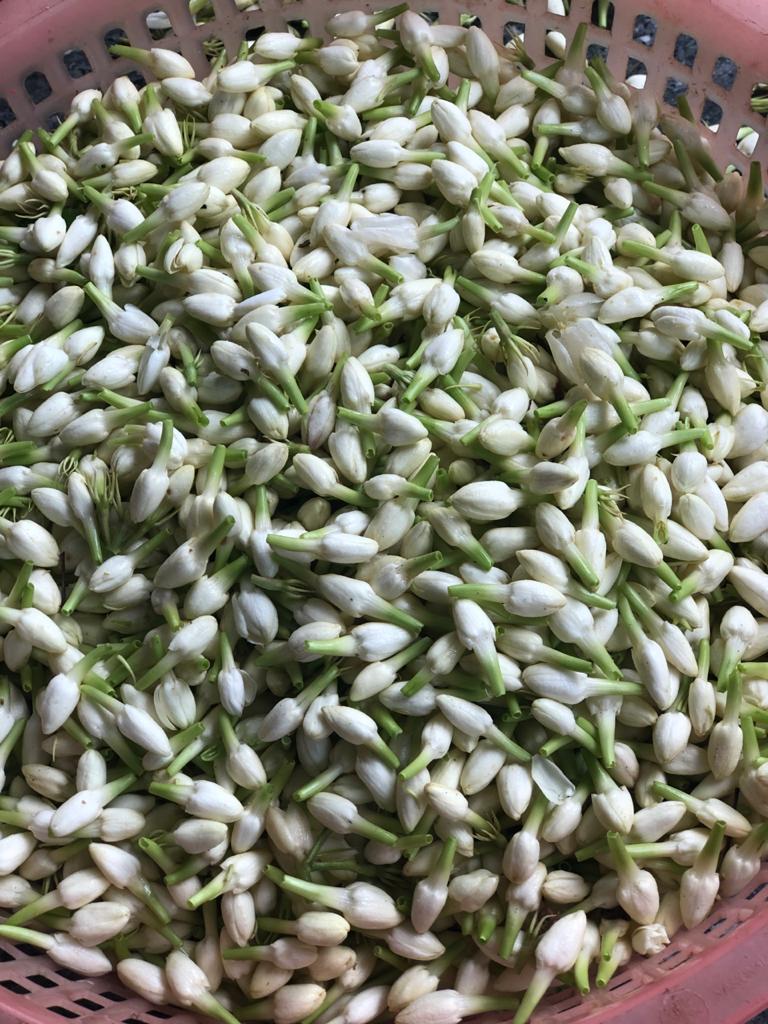 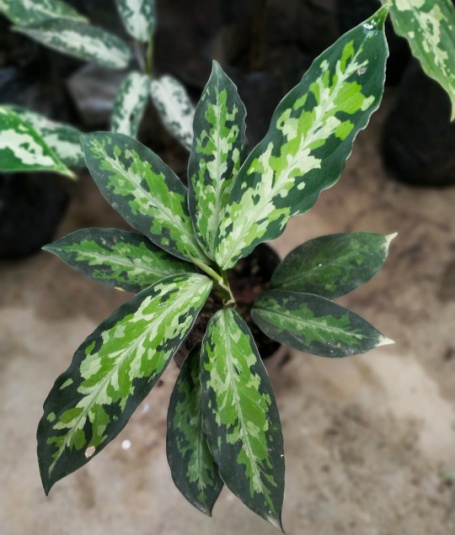 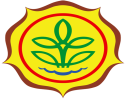 Bunga bersemi di Tanah Sunda..
Makin Berwarna di kala senja..
Biarpun Pandemi Corona melanda..
Mari tetap semangat bekerja..
TERIMA KASIH
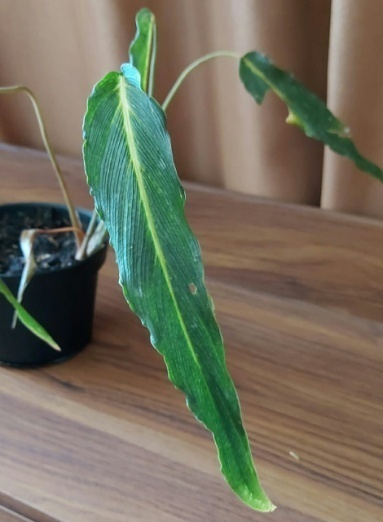